Towards the Web of Concepts: Extracting Concepts from Large Datasets
Aditya G. Parameswaran
Stanford University
Joint work with: 
Hector Garcia-Molina (Stanford) and Anand Rajaraman (Kosmix Corp.)
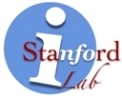 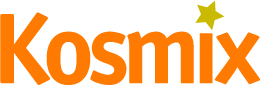 1
Motivating Examples
tax assessors san antonio
tax
13706
assessors
324
san
14585
antonio
2855
tax assessors
273
assessors san
< 5
san antonio
2385
2
Motivating Examples
Lord of the rings 
Lord of the
Of the rings

Microsoft Research Redmond
Microsoft Research
Research Redmond 

Computer Networks 
Computer
Networks
3
The Web of Concepts (WoC)
Concepts are: 
Entities, events and topics
People are searching for
Web of concepts contains:
Concepts
Relationships between concepts
Metadata on concepts
Hours: M-F 9-5
Expensive
Hours: M-S 5-9
Cheap
4
How does the WoC help us?
Improve search
Find concepts the query relates to
Return metadata
E.g.,  Homma’s Sushi Timings, Phone No., …
Return related concepts
E.g.,  Fuki Sushi, …

Rank content better

Discover intent
M-F 9-5
Expensive
M-S 5-9
Cheap
5
How to construct the WoC?
Standard sources
Wikipedia, Freebase, …
Small fraction of actual concepts
Missing: 
restaurants,  hotels,  scientific concepts,  places,  …

Updating the WoC is critical
Timely results
New events, establishments, …, 
Old concepts not already known
M-F 9-5
Expensive
M-S 5-9
Cheap
6
6
Desiderata
Web-pages
Concepts
K-grams
With 
frequency
Concept
Extraction
Tweets 
Blogs
Query Logs
Tags
Be agnostic towards 
Context 
Natural Language
7
Our Definition of Concepts
Concepts are: 
k-grams representing 
Real / imaginary entities, events, … that
People are searching for / interested in
Concise
E.g., Harry Potter over The Wizard Harry Potter
Keeps the WoC small and manageable
Popular
Precision higher
Concepts
Concept
Extraction
K-grams
With 
frequency
8
Previous Work
Frequent Item-set Mining
Not quite frequent item-sets
k-gram can be a concept even if k-1-gram is not
Different support thresholds required for each k
But, can be used as a first step

Term extraction
IR method of extracting terms to populate indexes
Typically uses NLP techniques, and not popularity
One technique that takes popularity into account
9
Notation
Sub-concepts of San Antonio : San & Antonio
Sub-concepts of San Antonio Texas : 
San Antonio & Antonio Texas
Super-concepts of San : San Antonio, …
Support (San Antonio) = 2385
Pre-confidence of San Antonio:  2385 / 14585
Post-confidence of San Antonio:   2385 / 2855
10
Empirical Property
Lord of the Rings
Manhattan Acting School
Microsoft Research Redmond
Computer Networks
Observed on Wikipedia
If k-gram a1a2…ak  for k > 2 is a concept then at least one of the sub-concepts a1a2…ak-1 and a2a3…ak is not a concept.
11
“Indicators” that we look for
Popular
Scores highly compared to sub- and super-concepts
“Lord of the rings” better than 
“Lord of the” and  “Of the rings”.
“Lord of the rings” better than
“Lord of the rings soundtrack”
Does not represent part of a sentence
“Barack Obama Said Yesterday”
Not required for tags, query logs
12
Outline of Approach
S = {}
For k = 1 to n
Evaluate all k-grams w.r.t. k-1-grams
Add some k-grams to S
Discard some k-1-grams from S

Precisely k-grams until k = n-1 that satisfy indicators are extracted
Under perfect evaluation of concepts w.r.t. sub-concepts
Proof in Paper
13
Detailed Algorithm
S = {}
For k = 1 to n
For all k-grams s (two sub-concepts r and t)
If support(s) < f(k)
Continue
If min (pre-conf(s), post-conf(s)) > threshold
S = S U {s} – {r, t}
Elseif pre-conf(s) > threshold & >> post-conf(s) & t Є S 
S = S U {s} – {r}
Elseif post-conf(s) > threshold & >> pre-conf(s) & r Є S  
S = S U {s} – {t}
Indicator 1 1
Indicator 2: r & t are not concepts
Indicator 2:  r is not a concept
Indicator 2:  t is not a concept
14
Experiments: Methodology
AOL Query Log Dataset
36M queries and 1.5M unique terms.
Evaluation using Humans (Via M.Turk)
Plus Wikipedia 
(For experiments on varying parameters)
Experimentally set thresholds
Compared against
C-Value Algorithm: 
a term-extraction algorithm with popularity built in
Naïve Algorithm:  
simply based on frequency
15
Raw Numbers
25882 concepts extracted 

an absolute precision of 0.95 rated against Wikipedia and Mechanical Turk.

For same volume of 2, 3, and 4-gram concepts, our algorithm gave
Fewer absolute errors (369) vs.
C-Value (557) and Naïve (997)
Greater Non-Wiki Precision (0.84) vs.
C-Value (0.75) and Naïve (0.66)
16
Head-to-head Comparison
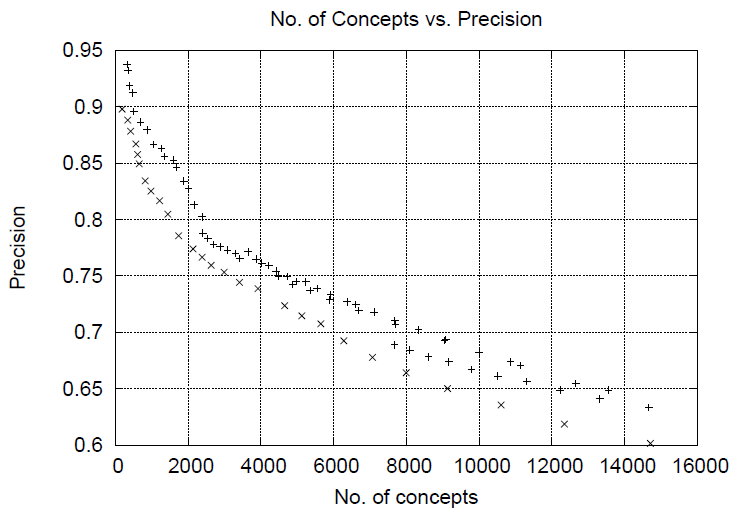 17
Experiments on varying thresholds
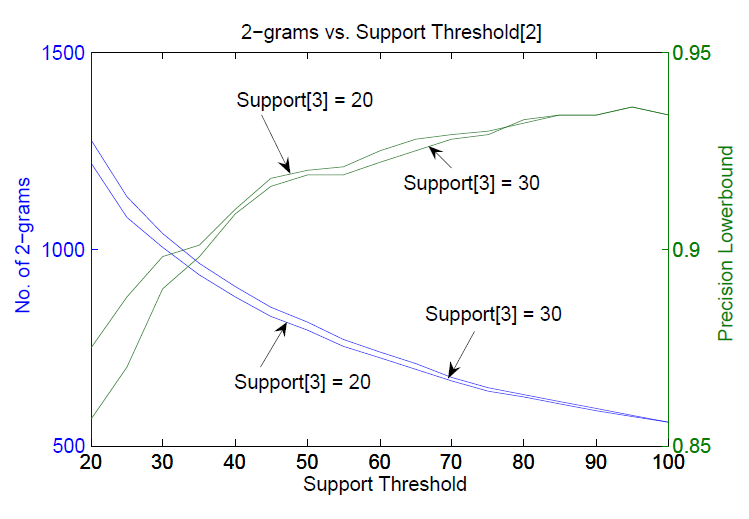 18
On Varying Size of Log
19
Ongoing Work (with A. Das Sarma, H. G.-Molina, N. Polyzotis and J. Widom)
How do we attach a new concept c to the web of concepts?
Via human input
But: costly, so need to minimize # questions
Questions of the form: Is c a kind of X?
Equivalent to Human-Assisted Graph Search
Algorithms/Complexity results in T.R.
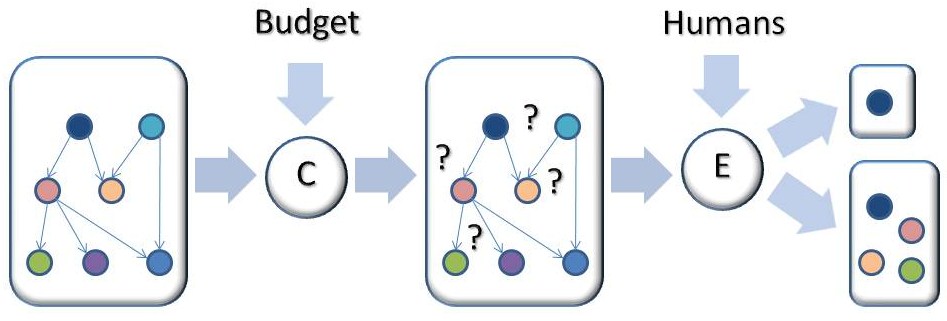 20
Conclusions & Future Work
Adapted frequent-itemset metrics to extract fresh concepts from large datasets of any kind

Lots more to do with query logs
Relationship extraction between concepts 
Parent-Child
Sibling
Metadata extraction

Automatic learning of thresholds
21